АКАДЕМИЯ государственного управления при Президенте Республики Таджикистан
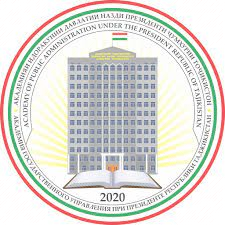 Анализ кадрового потенциала государсвенной службы Республики Таджикистан
Ганиев Диловар – ассистент кафедры управления человеческими ресурсами факультета государственного управления
Становление государственной службы в Республике Таджикистан в годы независимости осуществлялось на основе поэтапных административных реформ, благодаря которым в республике сложились основные системы государственной службы и поэтапная реализация реформ в этой области.
2
ОСНОВНЫЕ НОРМАТИВНЫЕ ПРАВОВЫЕ АКТЫ
3
В результате проведенных реформ и программы Концепции государственной кадровой политики Республики Таджикистан сформировалась достаточно обширная нормативно-правовая база, с опорой на которую происходит и реализация кадровой политики государства, и определённая система работы с кадрами в органах государственной власти страны
4
Особенности формирования и реализации государственной кадровой политики в период независимости республики Таджикистан, заключающийся в формировании и развитии достаточной степени качественного и количественного состава кадров на государственной службе и улучшение системы государственного управления в целом
5
Большая доля государственных служащих приходится на центральные органы власти. В процентном соотношении составляет более 61% из общей численности. Такая тенденция свидетельствует о том, что центральные органы государственной власти составляют основной состав всех государственных служащих
Количество женщин на государственной службе из общей численности государственных служащих на январь текущего года составило 4503 чел, что составит 24,20 %, а мужчин соответственно 75,80%, что является достаточно высоким показателем. 
Преобладание мужчин на государственной службы, можно объяснить культурными- семейными особенностями, где женщина традиционно сохраняет очаг семьи и воспитывает детей. Однако, судя по приведенным данным, последние годы увеличивается количество женщина на государственные службы
8
Кроме того, в структуре анализа выделяются государственные служащие до 35 лет, т.е. молодежь. Общее количество государственных служащих до 35 лет составляет 9160, что составляет 49,2%. из общей численности государственных служащих. 
Омоложение кадрового состава в основном фиксируется в  центральных органах государственной власти, на местах происходит обратный процесс.
9
Данные таблицы показывают, что в последние годы наблюдается увеличение числа служащих в возрасте 18-35 лет, относительный прирост данной категории составил 6,69 %. Такая динамика свидетельствует об определенных достижениях кадровой политики по продвижению молодых талантов на государственную службу и омоложению кадрового состава государственной службы.
11
Данные таблицы показывают, что в последние годы наблюдается увеличение числа служащих в возрасте 18-35 лет, относительный прирост данной категории составил 6,69 %. Такая динамика свидетельствует об определенных достижениях кадровой политики по продвижению молодых талантов на государственную службу и омоложению кадрового состава государственной службы.
12
Динамичное увеличение количество молодых людей на государственной службе свидетельствует о государственной кадровой политик страны по продвижению молодых талантов на государственную службу и омоложением кадрового состава государственной службы. Считается, что молодежь обладает интеллектуальным и творческим потенциалом, общим уровнем эрудиции и образованности, свежим взглядом на профессиональную деятельность, высокую мотивацию к изменениям, саморазвитию, совершенствованию, что является стержнем, определяющим эффективность и развитие государственного управления.
13
ОСНОВНЫЕ ВЫВОДЫ
В целом, анализ кадрового состава государственных служащих показал, что уровень кадрового потенциала государственной службы является средним. 
Мониторинг кадровых процессов государственной службы позволило выявить параметры количественно-качественных характеристик кадрового потенциала, которые нуждаются в управленческой корректировке и дальнейшем совершенствовании.
14
РЕКОМЕНДАЦИИ
Для профессионального развития и повышения потенциала сотрудников необходимо разработать единый нормативный документ по развитию кадрового потенциала, которая будет включать в себя:
определение целей и задач по повышению профессионального уровня и потенциал государственного служащего.
механизмы и способы развития государственного служащего
основные принцип развития и ожидаемые результаты по ним
15
Спасибо за внимание